Circular-magnetic k-vector observed on a 0.02 mm3 crystal at HFIR HB-3A
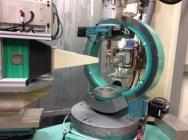 Users:  Kathryn Ross 
             Colin Sarkis 
             James Nielson
             (Colorado State University)
Local contact: Huibo Cao  (QCMD)
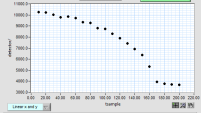 With 5 x 5 cm 2D Anger camera, we mapped out a circular k-vector magnetic order.
TN
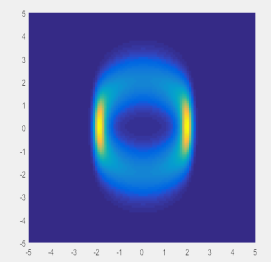 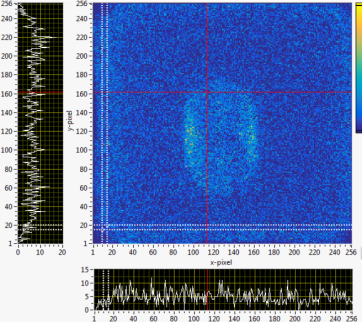 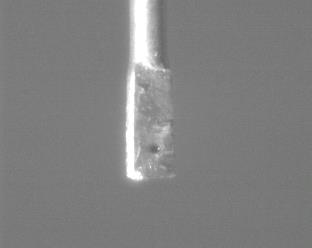 Seen on 2D detector
Simulation
1.58 mm
Crystal: 0.33 x 0.33 x 0.2 mm  (0.2 mg)
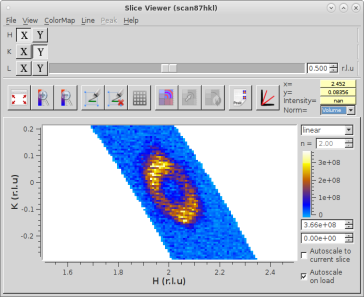 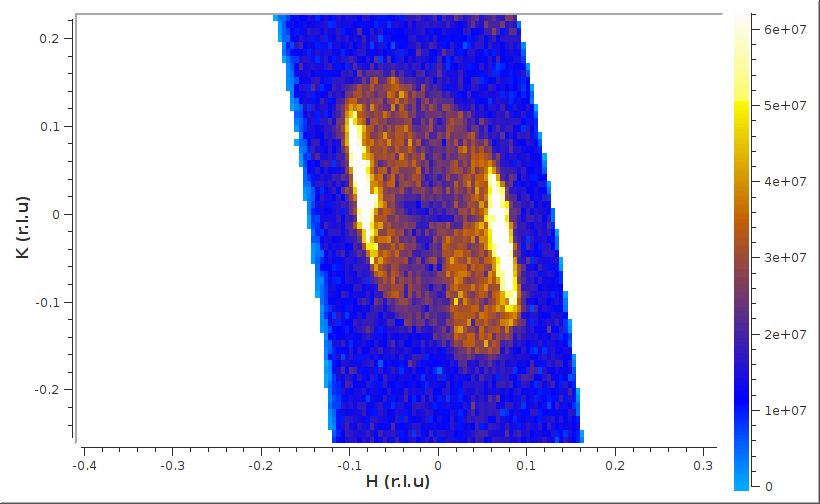 The circular distribution of k-vectors definitively confirms Fe3PO7 to have a “partially ordered” antiferromagnetic (AFM)  helical state.  One candidate for such a state is a short-range ordered AFM Skyrmion phase.
Sliced in HK-plane with MantidPlot
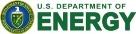 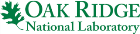